TOÁN 2
Tập 2
Tuần 23
Bài 66: Thực hành lắp ghép, xếp hình khối – Tiết 2
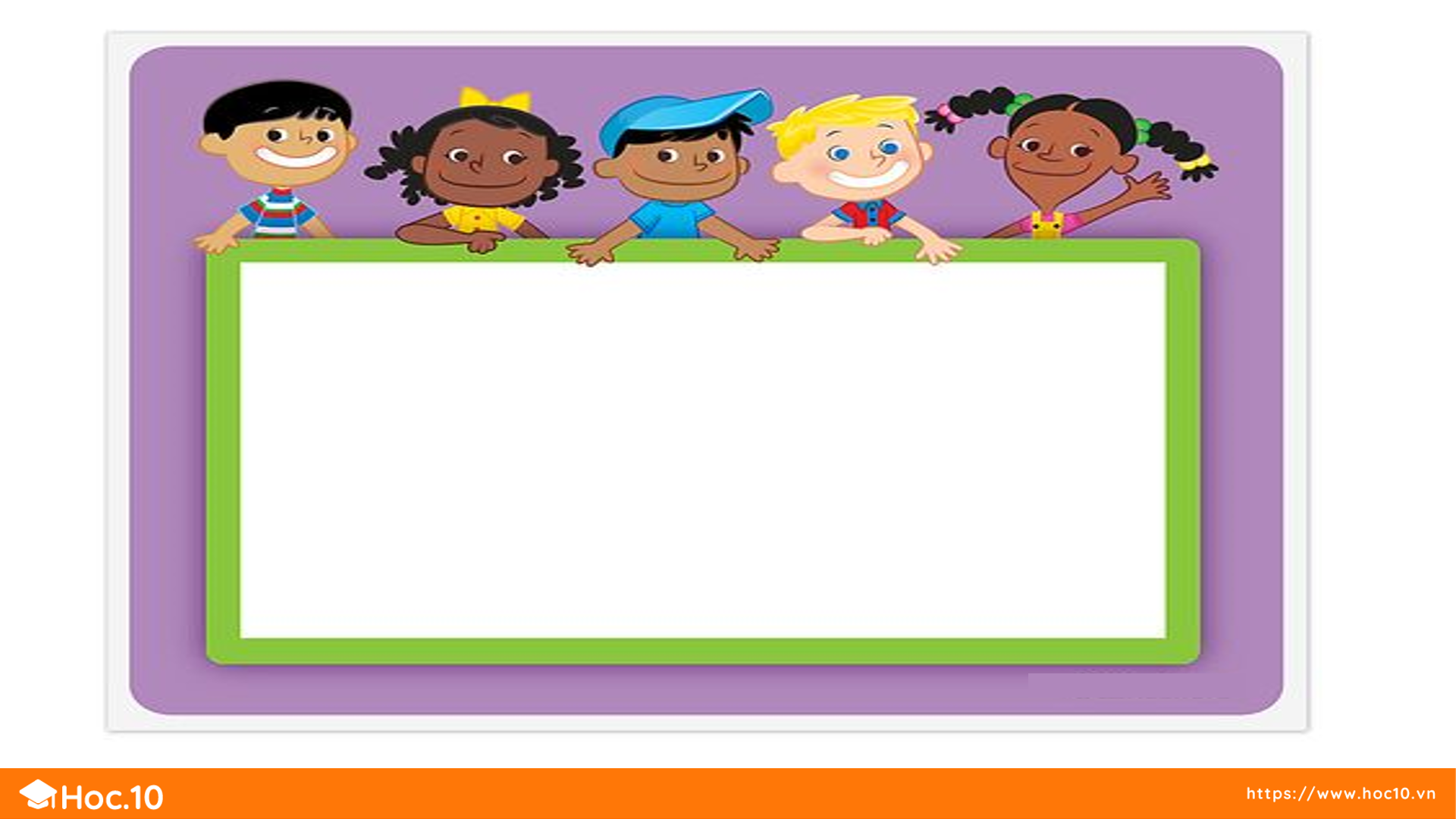 KHỞI ĐỘNG
TRÒ CHƠI: TÌM HÌNH
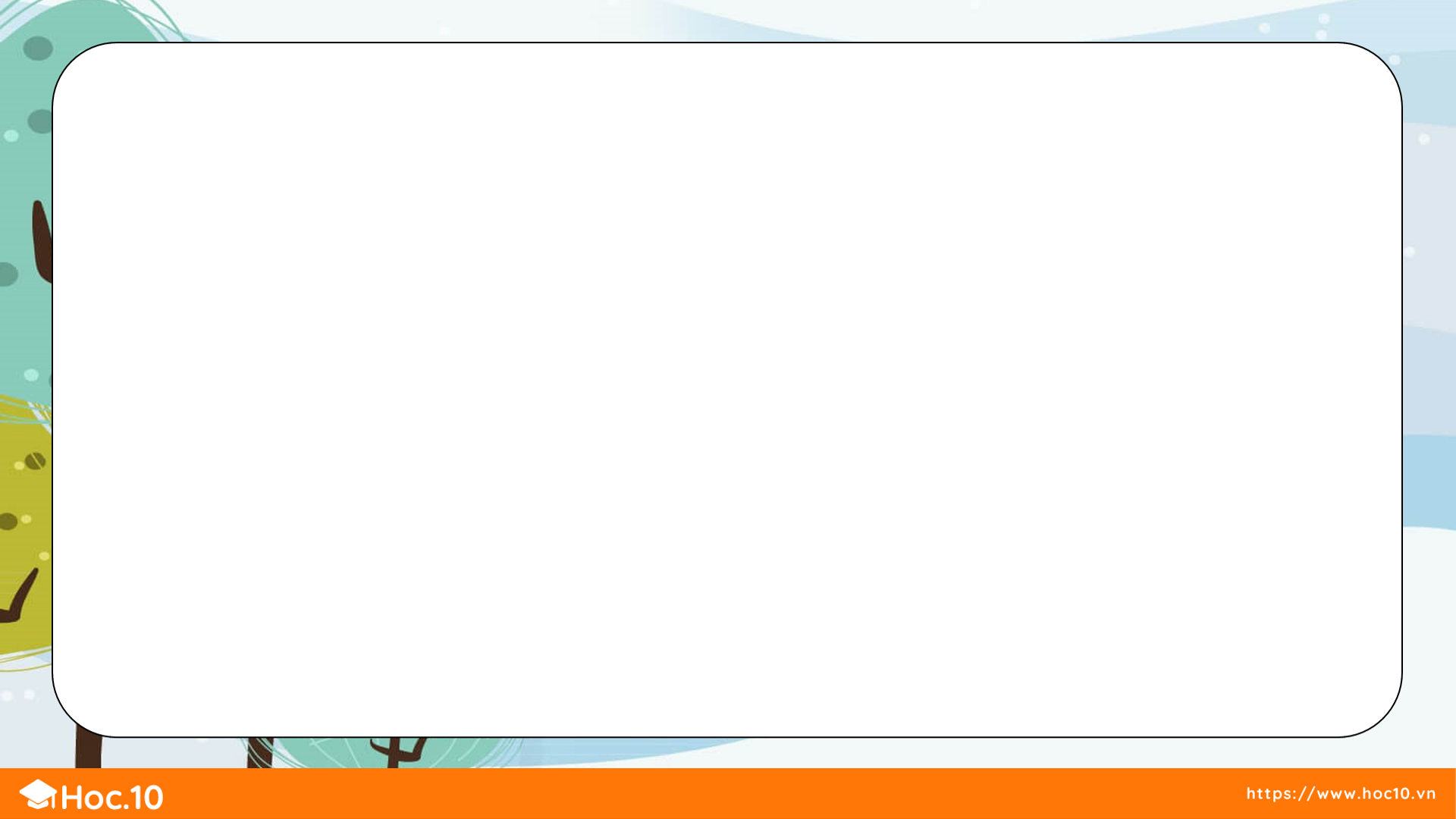 Tìm các khối trụ, khối cầu, khối lập phương, 
khối hình chữ nhật có trong tranh sau:
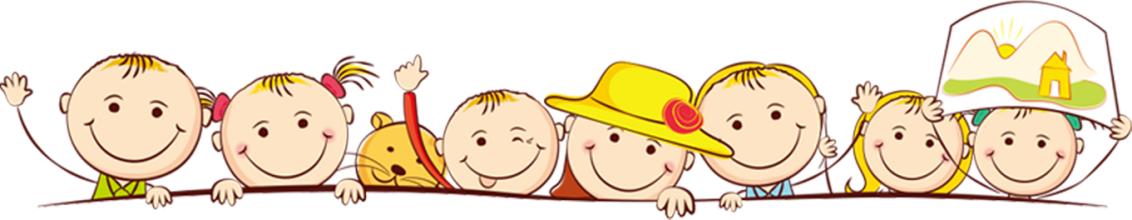 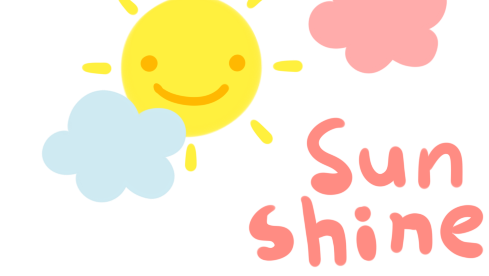 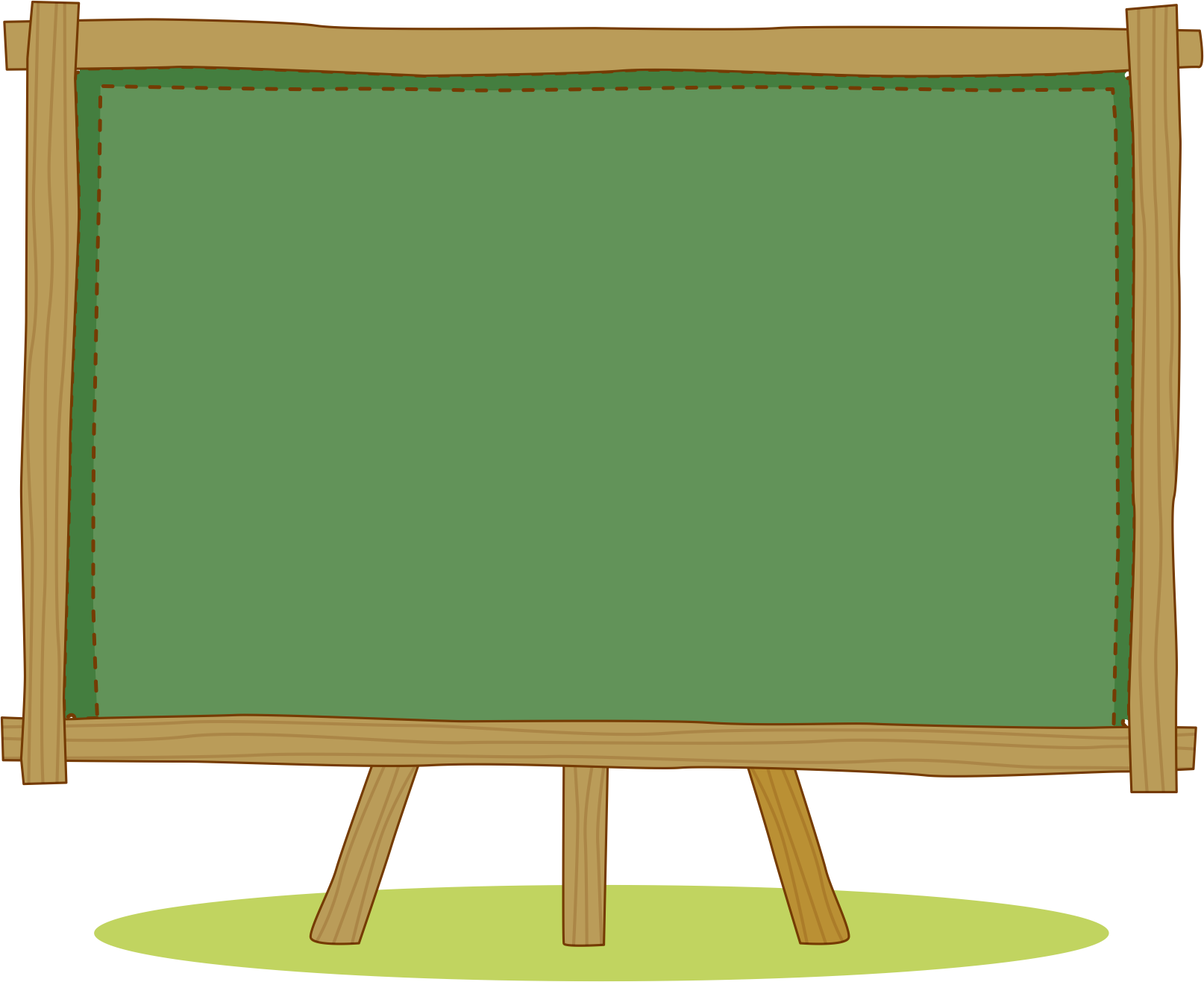 LUYỆN TẬP – 
THỰC HÀNH
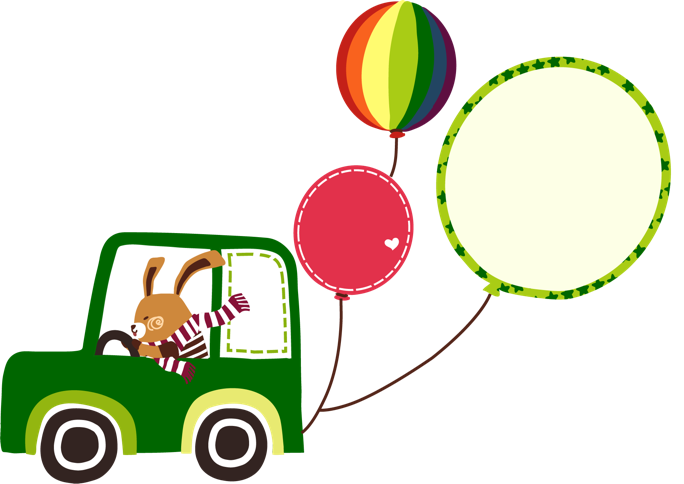 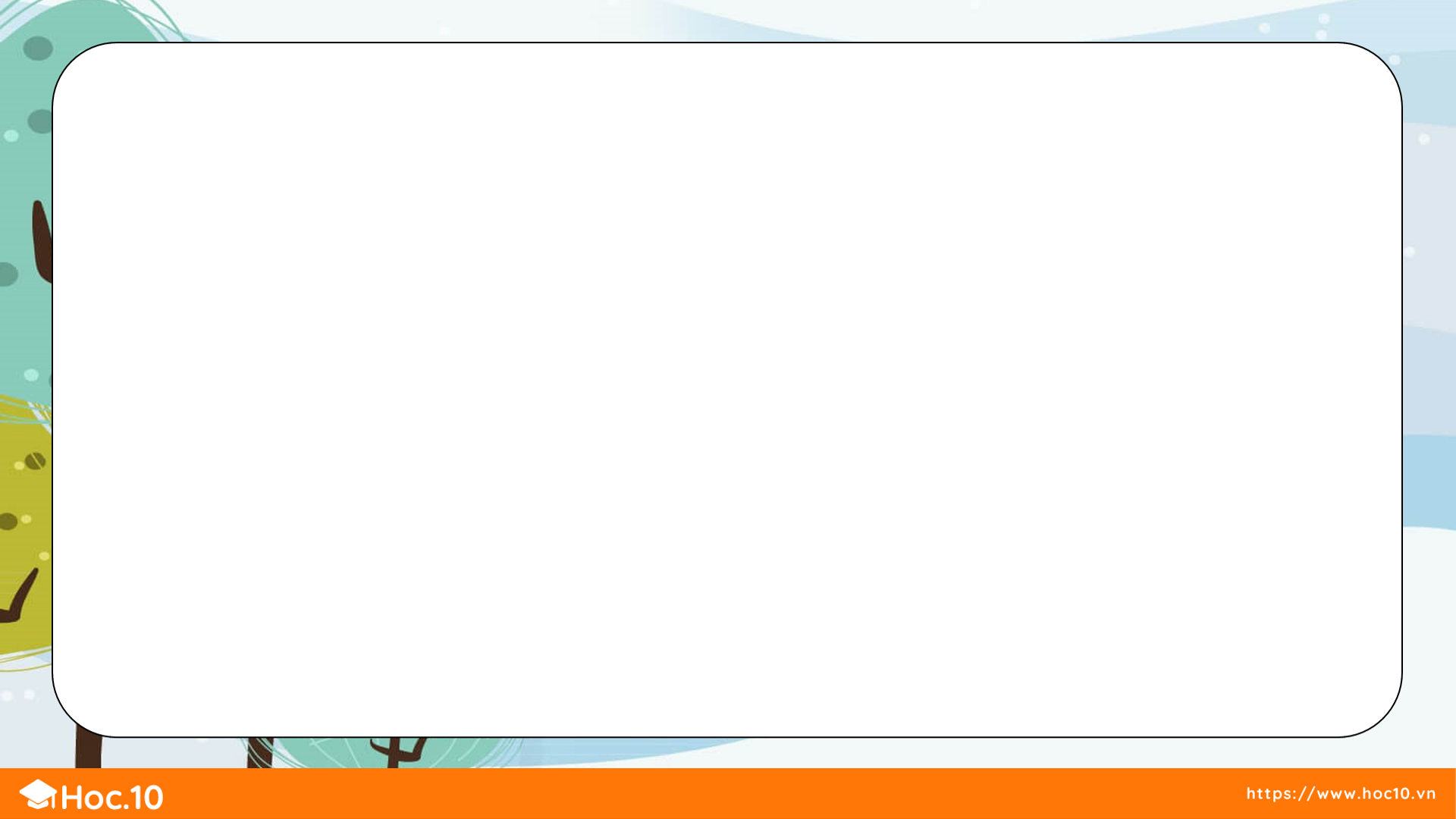 Sử dụng các khối lập phương, khối hộp chữ nhật , khối trụ , khối cầu để xếp hình em thích.
4
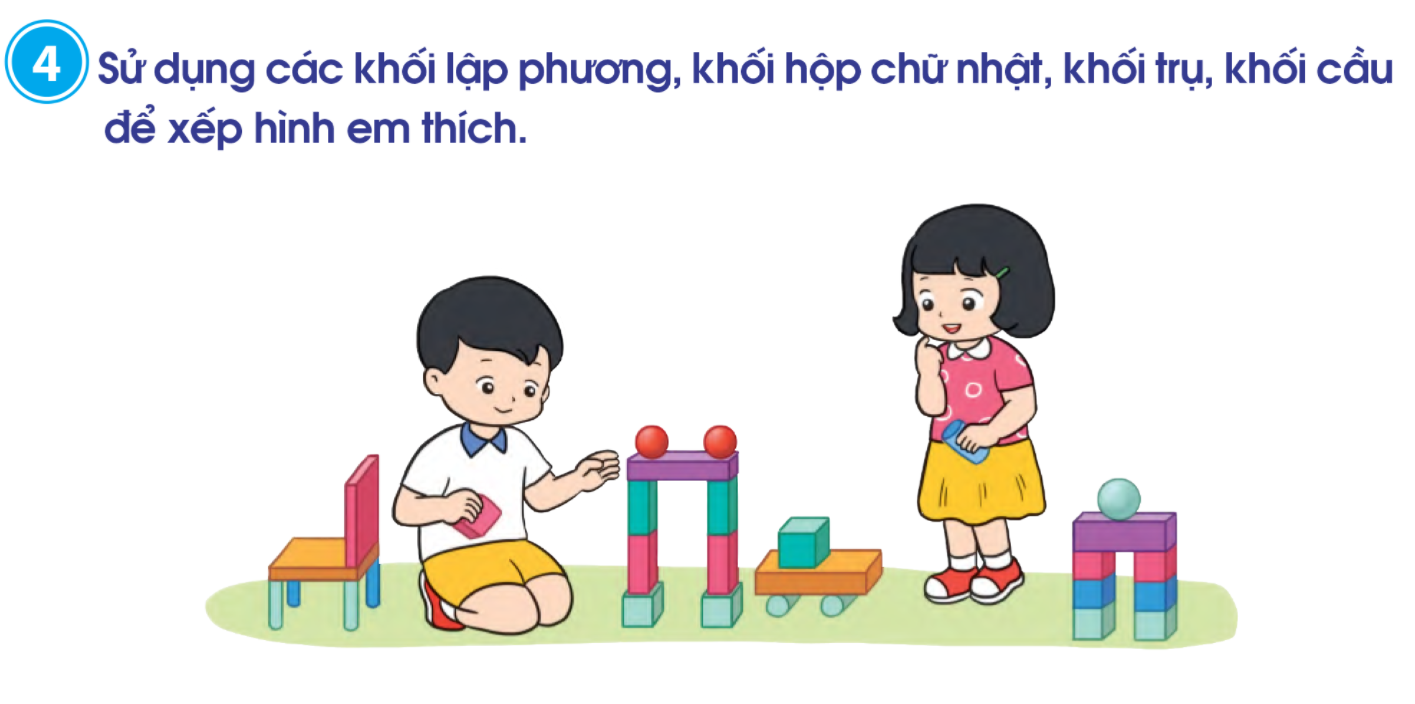 5
Dùng các khối sau để xếp hình và xem ai xếp được cao hơn, vững chắc hơn.
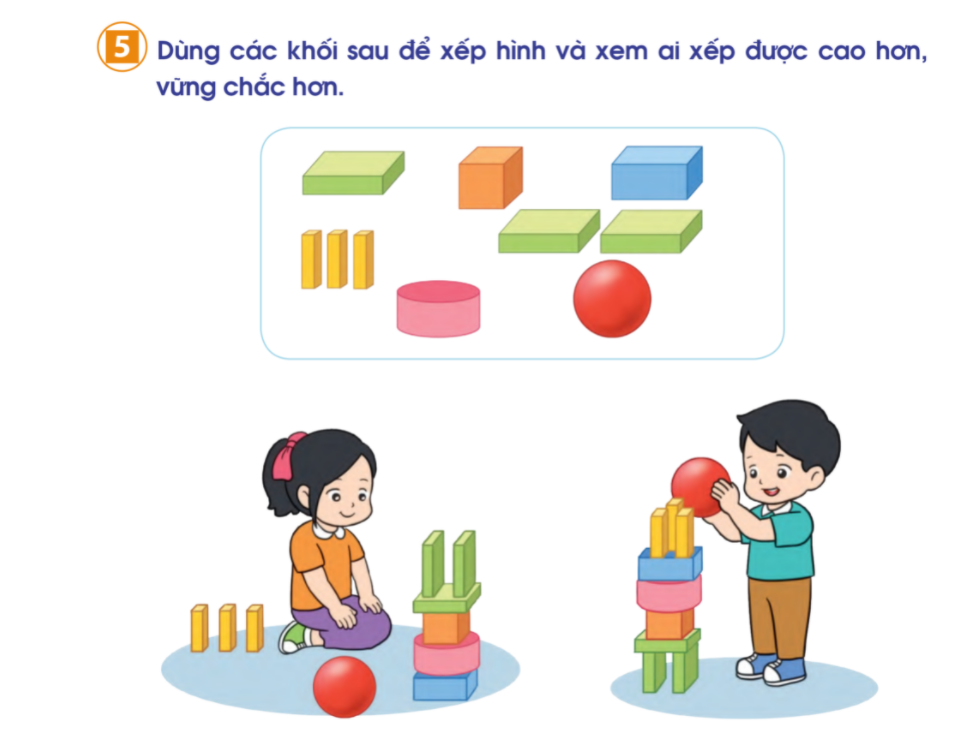 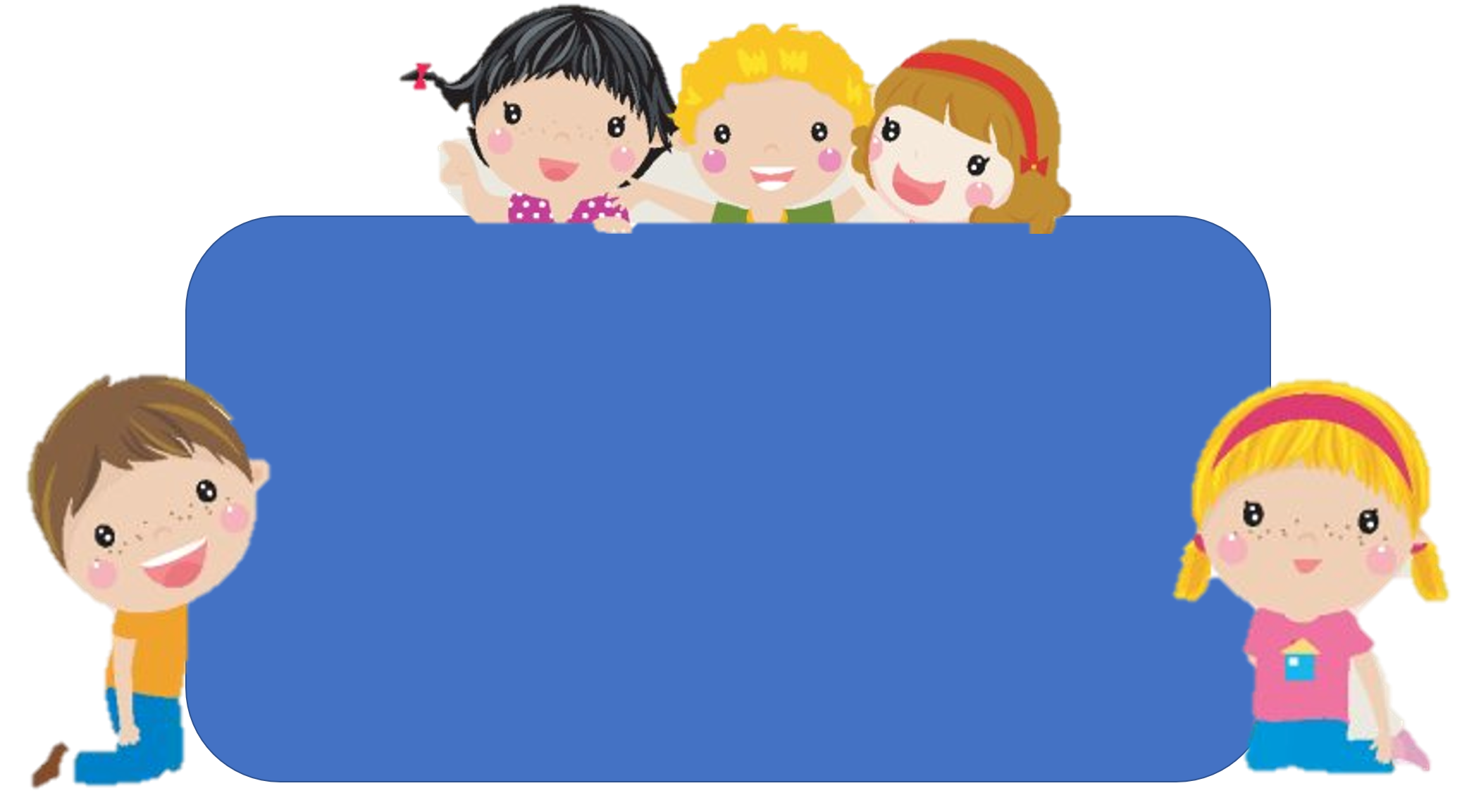 Để có thể làm tốt các bài tập trên em nhắn bạn điều gì?
Bài học hôm nay em biết thêm được điều gì?
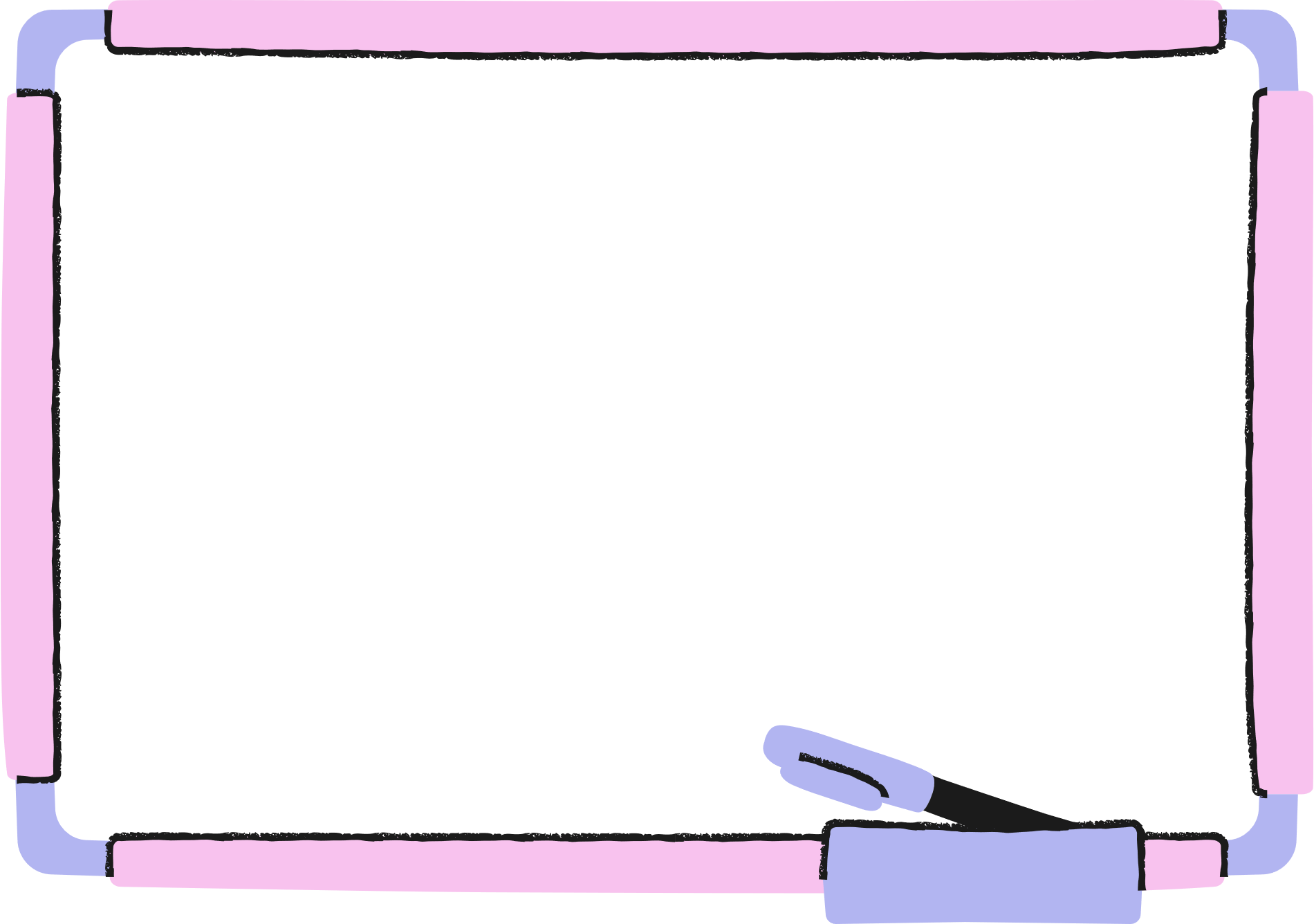 DẶN DÒ
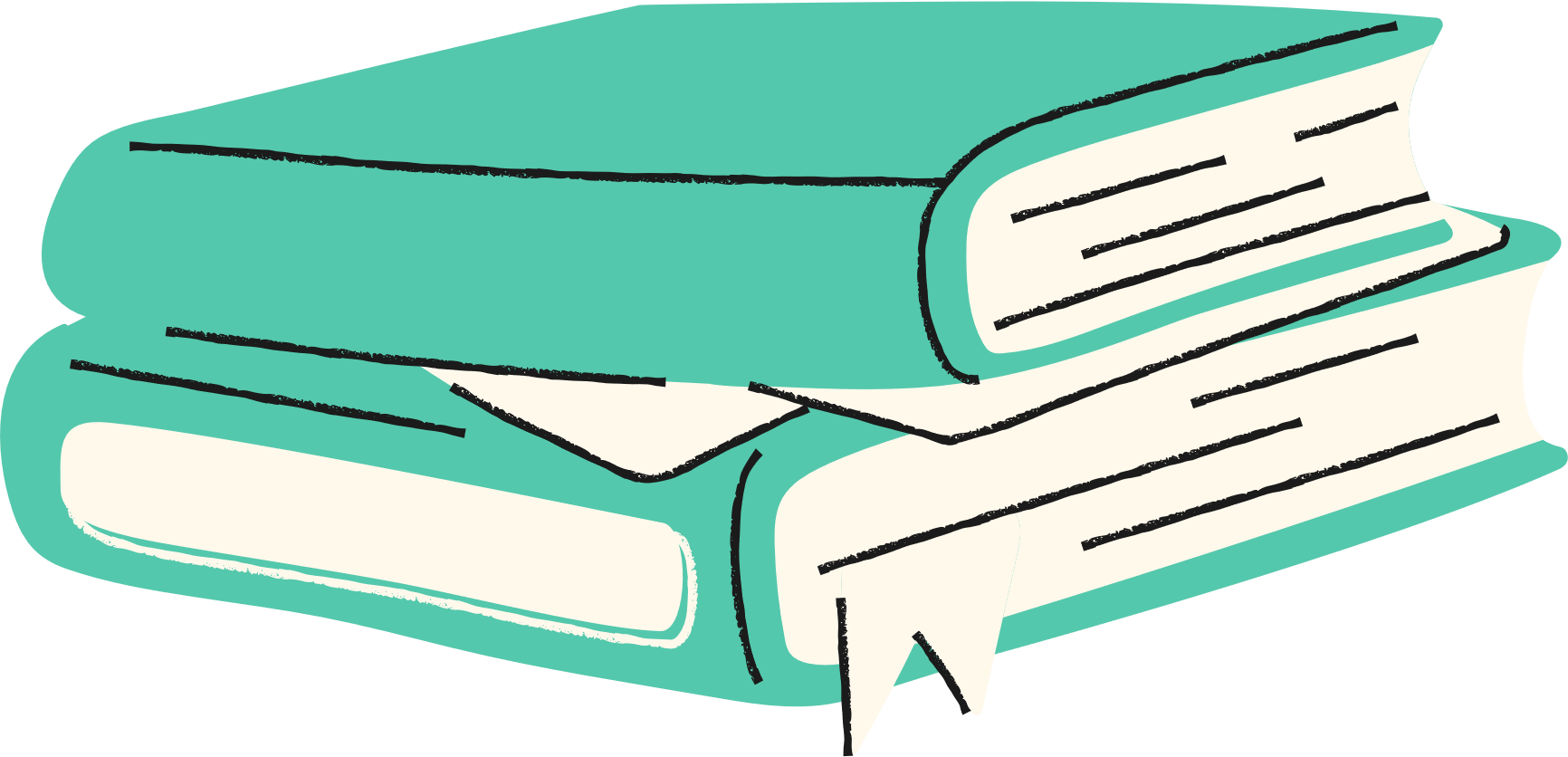